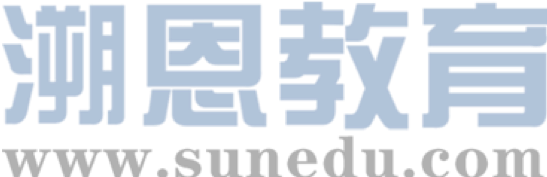 感恩遇见，相互成就，本课件资料仅供您个人参考、教学使用，严禁自行在网络传播，违者依知识产权法追究法律责任。

更多教学资源请关注
公众号：溯恩高中英语
知识产权声明
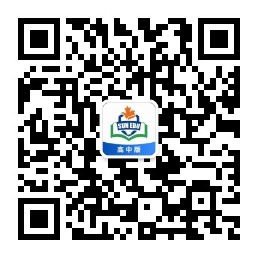 2020年5月名校协作体
概要写作考场作文高分揭秘
桐乡市高级中学
冯燕娜
1
Summary Exercise
2
Possible Version
Contents
3
Impressive Work
4
Expression Focus
1
Summary Exercise
第二节 概要写作（满分 25 分）
阅读下面短文，根据其内容写一篇 60 词左右的内容概要。
	Two years ago, Li Yuhua’s daughter taught her how to shop online. Since then, the 51-year-old farmer in Wushan has been a regular online shopper. Shoppers like Li Yuhua are the new target for China's ecommerce giants, including Alibaba Group, which operates the Taobao platform, and JD.com. Rural China added 3 million more Internet users in the first half, taking the total number to 225 million, or 26.3%, of the country's total Internet population of 854 million, according to a report on rural ecommerce development released last week by the China International Electronic Commerce Center. That helped improve rural online sales in the first half of the year by 21% to 777.1 billion yuan (US$109.6 billion), outpacing the national growth rate by 3.2 percentage points.
“However, it is a little bit early to say that China’s ecommerce battlefield is moving to rural China,”said Chen Tao, a senior analyst at consultancy Analysys. Unlike urban residents, most rural Chinese haven't experienced ecommerce shopping. While that provides online platforms with one of the last undeveloped markets for ecommerce, progress has been slow due to the lack of infrastructure（基础设施）and logistics（物流）support.
	To address that problem, China’s second-largest ecommerce operator, JD.com hired more deliverymen and tested drone（ 无人机） delivery services to improve service in rural China. Alibaba Group, China's largest ecommerce player, announced in April last year that it had invested US$717 million in Huitongda Network Co., which helps to boost sales in 15,000 towns across 18 provinces.
Another inhibiting factor in the development of rural ecommerce is the income gap. In 2018, annual per capita disposable income（人均可支配收入）in rural areas was 14,600 yuan (US$2,065) compared with 39,300 yuan (US$5,559) in cities. “Lower disposable incomes in rural areas limit the consumption,” said analyst Chen. “It also takes time to educate rural residents to accept ecommerce services as most of them are new to online. There is still a long way to go to popularize online shopping in rural China.”
344 words
2
Possible Version
China's ecommerce giants, JD and Alibaba, are competing for rural market, as the growing rural Internet population boosts online sales. (要点1) However, lacking necessary infrastructure and logistic support, rural China market develops slowly. （要点2）To handle that problem, relevant measures are taken respectively to promote service and sales.（要点3） Still, there remains much to be done, considering the low income and the time needed to generalize online shopping in rural areas. (要点4)
70 words
3
Impressive Work
概要写作题型
提供一篇350词以内的短文，要求考生基于该短文写出一篇60词左右的内容概要。(所选材料体裁没有限制，以说明文、议论文和记叙文为主)
评分原则
1.本题总分为25分，按5个档次给分。
2.评分时，先根据所写概要的内容和语言初步确定其所属档次，然后以该档次的要求来衡量、确定或调整档次，最后给分。
3.词数少于40和多于80的，从总分中减去2分。
4.评分时，应主要从以下四个方面考虑:
(1 )对原文要点的理解和呈现情况;
(2)应用语法结构和词汇的准确性;
(3)上下文的连贯性;
(4)对各要点表达的独立性情况。
5.拼写与标点符号是语言准确性的一个重要方面，评分时，应视其对交际的影响程度予以考虑。
6.如书写较差以致影响交际，可将分数降低一个档次。
各档次的给分范围和要求 档次[高分参照标准]
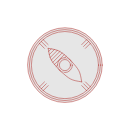 高分揭秘
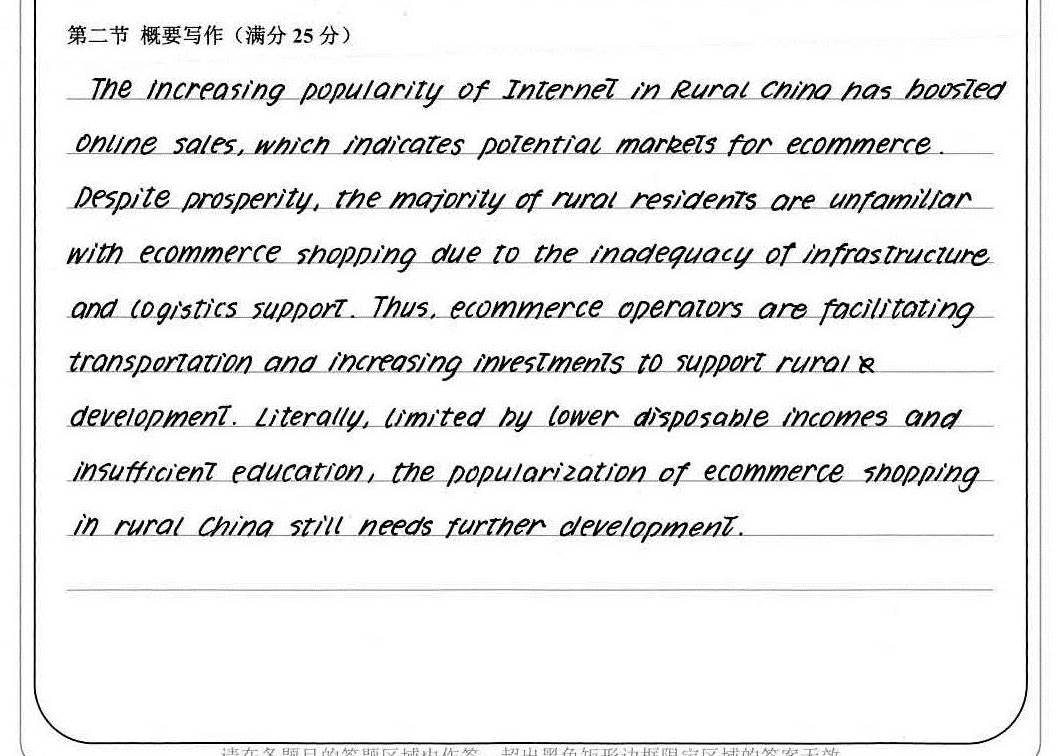 理解准确，涵盖全部要点。
高级表达：boost, indicate, potential, prosperity, resident, inadequancy, facilitate
高级句型：…which indicates potential markts…(定语从句); limited by …, (非谓语作状语）
衔接：despite (让步); thus(因果); literally(强调)

得分：22.5
73 words
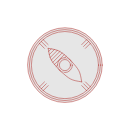 高分揭秘
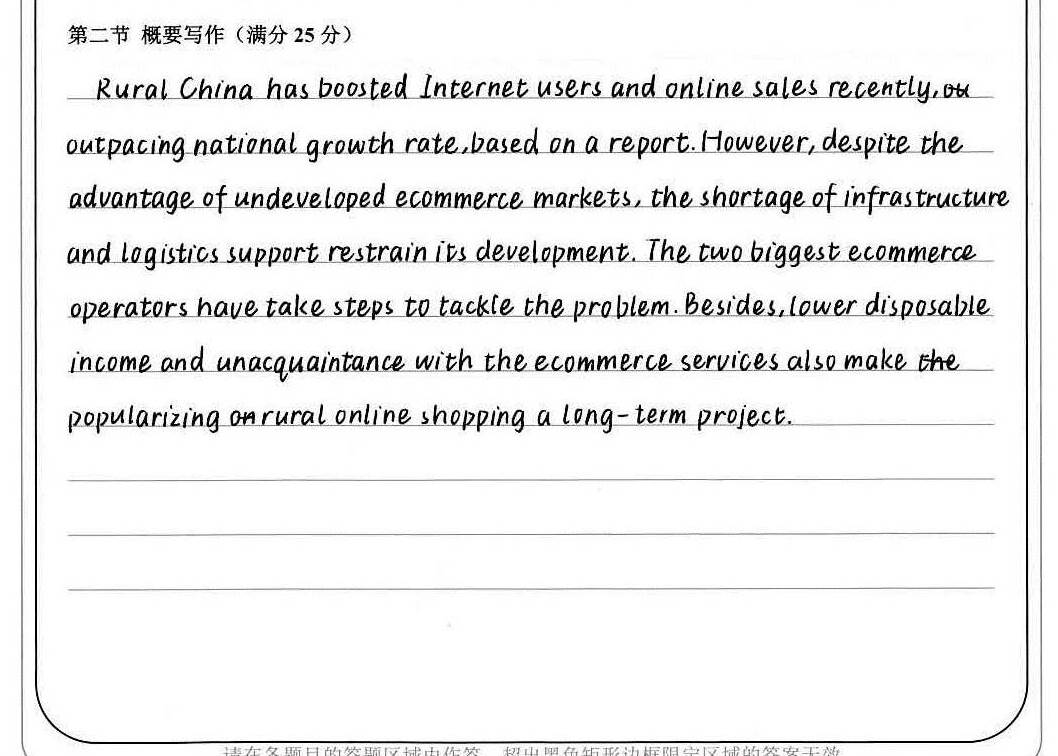 理解准确，涵盖全部要点。
高级表达：boost, restrain, tackle, unacquaintance, long-term
高级句型：…, based on…（非谓语作状语）
衔接：however (转折); besides(并列); also(并列)

得分：22
67 words
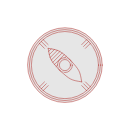 高分揭秘
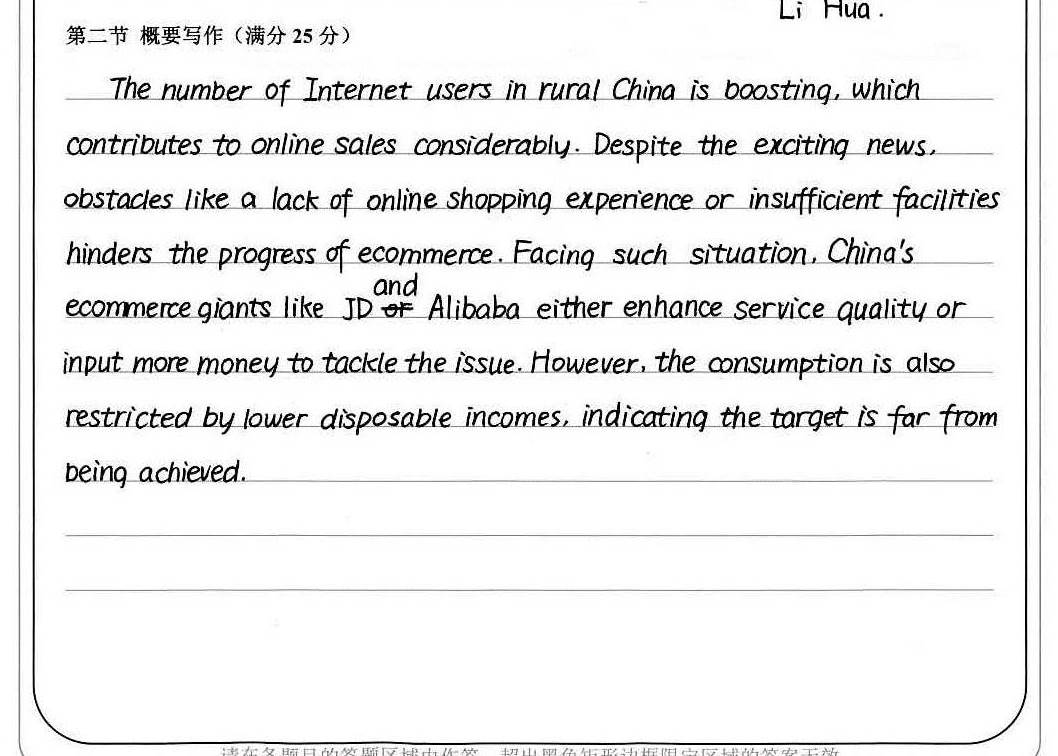 booming,
理解准确，涵盖全部要点。
高级表达：considerably, obstacle, prosperity, resident, insufficient facilities, hinder, enhance; tackle; consumption; restrict, indicate; far from
高级句型：…which contributes to…(定语从句); Facing such situation,… (非谓语作状语）; …indicating the target…(非谓语作状语)
衔接：despite (让步)；however(转折)

得分：21
put in
75 words
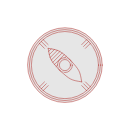 高分揭秘
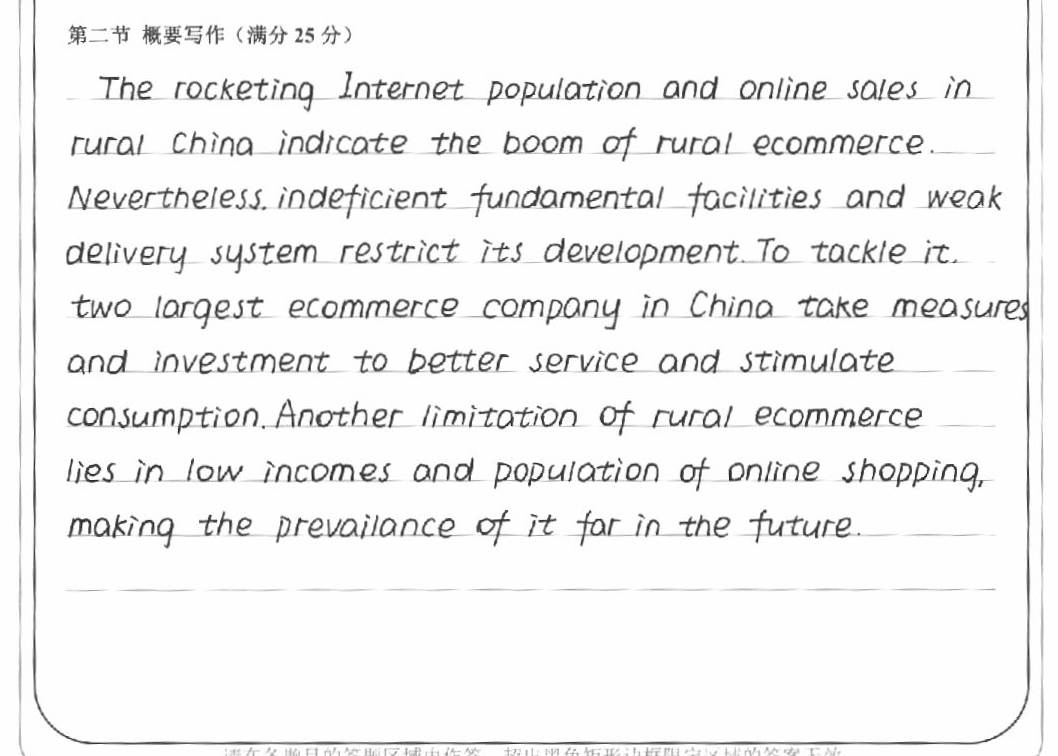 理解较准确，涵盖绝大部分要点。
要点4中，限制 ecommerce in rural China的因素，遗漏lack of knowlege on online shopping。
高级表达：rocket, indicate, boom, indeficient, restrict, tackle, stimulate consumption; limitation; lie in; prevailance
高级句型：…, making…  (非谓语作状语）
衔接：Nevertheless (让步); Another(并列)

得分：21
69 words
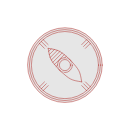 高分揭秘
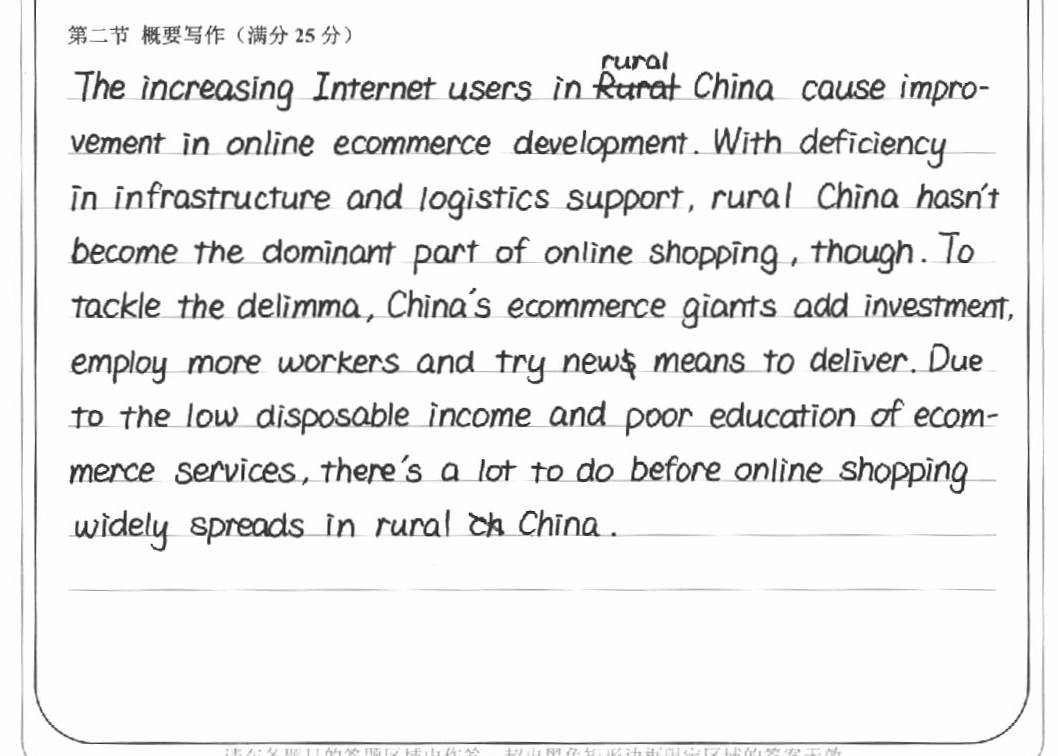 理解较准确，涵盖全部要点。要点3中，两大电商巨头采取的两方面的举措improve service和put in investment欠清晰。
高级表达：deficiency, dominant, tackle
高级句型：with sth, …(固定句型); there be, (固定句型
衔接：…, though(转折); to do…（表目的）due to…(因果)

得分：20
dilemma
74 words
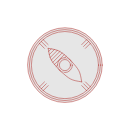 高分揭秘
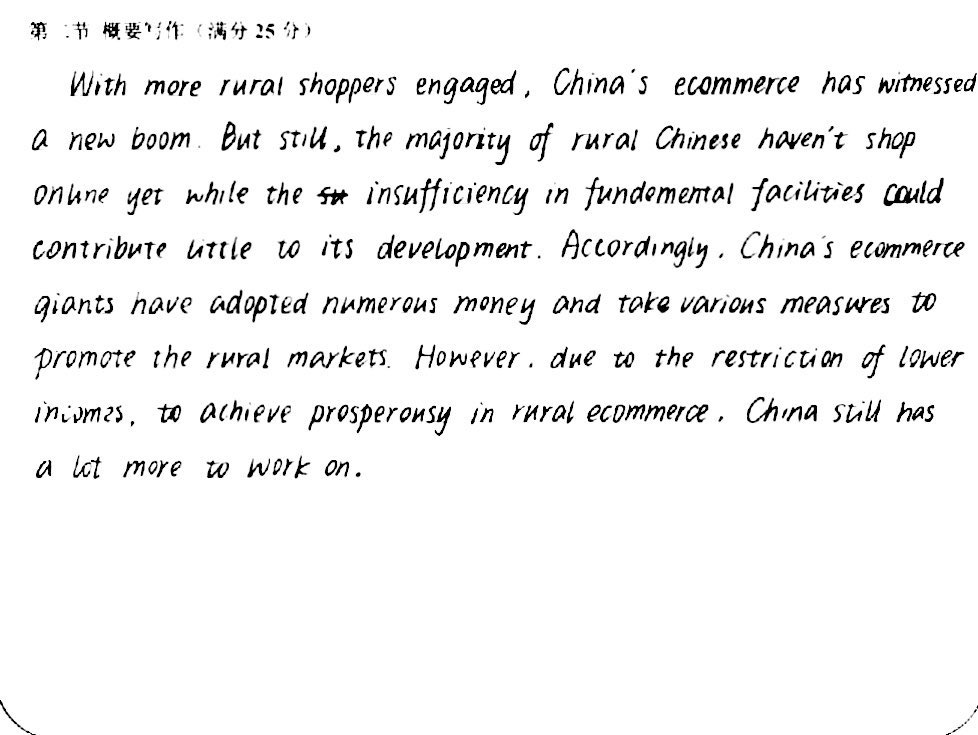 理解较准确，涵盖全部要点。要点3中，概括两大电商巨头的举措不够明确，且numerrous, various表达欠客观。
高级表达：engage, witness, boom, insufficiency, adopt, promote, restriction, prosperity
衔接：With more rural shoppers engaged,…(with的复合结构); Accordingly,（因果）; However,(转折)

得分：20
75 words
4
Expression Focus
1
促进，增长
promote
vt. to help sth to happen or develop	促进；推动	【SYN】 encourage

促进经济增长的政策
policies to promote economic growth
提高环保意识的运动
a campaign to promote awareness of environmental issues
1
促进，增长
boost
1) vt. to make sth increase, or become better or more successful  使增长；使兴旺

增加出口；提高利润
boost exports/profits
增强某人的信心/士气
boost sb's confidence/morale

2) n. an increase in sth 增长；提高

汽车销售额的增长
a boost in car sales
1
促进，增长
boom
1) vi. to have a period of rapid growth; to become bigger, more successful, etc.   	
迅速发展；激增；繁荣昌盛

到20世纪80年代时，计算机行业迅猛发展。
By the 1980s, the computer industry was booming.

2) n. a sudden increase in trade and economic activity; a period of wealth and succes（贸易和经济活动的）激增，繁荣

汽车销售额的增长
a boost in car sales
1
促进，增长
prosper
vi. to develop in a successful way; to be successful, especially in making money
繁荣；兴旺；成功；发达	【SYN】thrive
我们需要创造一个有利于生意兴隆的环境气氛。
We need to create a climate in which business can prosper.

n. prosperity
[U] the state of being successful, especially in making money	兴旺；繁荣；成功
【SYN】affluence
我们未来的繁荣昌盛依赖经济的发展。
Our future prosperity depends on economic growth.
1
促进，增长
thrive
vi. to become, and continue to be successful, strong, healthy, etc. 兴旺发达；繁荣
【SYN】flourish
新企业在这一地区蓬勃兴起。
New business thrive in this area.
这些动物栏养起来很少会肥壮。
These animals rarely thrive in captivity.

adj. thriving
兴盛的行业
a thriving industry
1
促进，增长
facilitate
vt.(formal) to make an action or a process possible or easier 促进；促使；使便利
     
加快经济发展		
facilitate more rapid economic growth
有条理的教导有利于学习。	
Structured teaching facilitates learning.
1
促进，增长
rocket
vi. to increase very quickly and suddenly 快速增长；猛增 	
【SYN】shoot up     / skyrocket

飞涨的价格	
rocketing prices
失业人数再次猛增。	
Unemployment has rocketed up again.
总数从376猛增到532.
The total has rocketed from 376 to 532.
2
阻碍，限制
limit
vt. to stop sth from increasing beyond a particular amount or level  限制，限定
	限制汽车二氧化碳排放的措施
	measures to limit carbon dioxide emissions from cars
	限制某人的选择
	limit one's choice
n. limit
a point at which sth stops being possible or existing  限度；限制
对…作出严格限定
set strict limits on sth
2
阻碍，限制
hinder
vt. to make it difficult for sb to do sth or for sth to happen	阻碍；妨碍；阻挡	【SYN】 hamper

阻碍经济发展	 
hinder economic growth
受伤后他无法发挥出最高水平。
An injury was hindering him from playing his best.
2
阻碍，限制
inhibit
vt. (formal) to prevent sth from happening or make it happen more slowly or less frequently than normal	阻止；阻碍
缺氧可能阻碍胎儿的大脑发育。
A lack of oxygen may inhibit brain development in the unborn child.

n. inhibition
[U] (formal) the act of restricting or preventing a process or an action	阻止；抑制
对生长的抑制
the inhibition of growth
2
阻碍，限制
impede
vt. [often passive](formal) to delay or stop the progress of sth	阻碍；阻止
【SYN】hinder, hamper

楼房的施工因天气恶劣而停了下来。
Work on the building was impeded by severe weather.
2
阻碍，限制
restrict
vt. to limit the size, amount or range of sth	限制，限定（数量/范围等）
在城里车速不得超过每小时30英里。
Speed is restricted to 30 mph in towns.
浓雾严重影响了能见度。
Fog severely restricted visibility.

n. restriction
[U] the act of limiting or controlling sb/sth	限制；约束
宽松的运动服
sports clothes that prevents any restriction of movement
2
阻碍，限制
restrain
vt.  to stop sth that is growing or increasing from becoming too large	抑制；控制
【SYN】keep under control
采取措施控制通货膨胀
take steps to restrain inflation

n. restraint
[U] (formal) the act of controlling or limiting sth because it is necessary or sensible to do so	控制；限制
限制工资增长
wage restraint
2
阻碍，限制
constrain
v. [often passive]  to restrict or limit sb/sth 	限制；限定；约束
研究工作因经费不足而受限制。
Research has been constrained by a lack of funds.
由于受到失去工作的威胁，她感到很难再坚持下去。
She felt constrained from continuing by the threat of losing her job.

n. constraint
[C] a thing that limits or restricts sth, or your freedom to do sth  限制；限定；约束
【SYN】restriction
这项决定将使所有的学校受到各种严格的限制。
This decision will impose serious constraints on all schools.
3
不足，缺乏
lack
1) vt. to have none or not enough of sth	没有；缺乏；不足；短缺
他缺乏信心。	He lacks confidence.
2) [U, sing] the state of not having sth or not having enough of sth  缺乏；匮乏；短缺 【SYN】 dearth/shortage
缺乏食物/金钱/技能		a lack of food/money/skills
因为缺乏兴趣这次旅行被取消了。The trip was cancelled through/for lack of interest.
志愿者不乏其人。	There was no lack of volunteers.
adj. lacking
 having none or not enough of sth	没有；匮乏；缺乏；不足
这部书完全没有创意。
The book is completely lacking in originality.
3
不足，缺乏
deficiency
n. (formal) the state of not having, or not having enough of, sth that is essential 缺乏；缺少；不足	【SYN】shortage
缺乏维生素B
a deficiency of Vitamin B
饮食中缺乏维生素会导致疾病。
Vitamin deficiency in the diet can cause illness.

adj. deficient
not having enough of sth, especially sth that is essential 缺乏的；缺少的；不足的
缺乏维生素A的饮食
a diet that is deficient in Vitamin A
3
不足，缺乏
dearth
n. [sing.] a lack of sth; the fact of there not being enough of sth	缺乏；不足
【SYN】scarcity

关于这个课题缺乏可靠资料。
There was a dearth of reliable information on the subject.
3
不足，缺乏
insufficient
adj.(formal) not large, strong or important enough for a particular purpose 不充分的；不足的；不够重要的		【SYN】inadequate
	
	时间不够
	insufficient time
	他的薪水不够应付需要。
	His salary is insufficient to meet his needs.
4
处理，应付
resolve
vt. (formal) to find an acceptable solution to a problem or difficulty解决（问题/困难） 【SYN】 settle

解决问题/争端/冲突/危机
resolve an issue/a dispute/a conflict/a crisis
4
处理，应付
address
vt. (formal) to think about a problem or a situation and decide how you are going to deal with it	设法解决；处理；对付	

解决实质性问题
address the real issues
我们必须设法解决交通污染问题。
We must address ourselves to the problem of traffic pollution.
4
处理，应付
manage
vi. to be able to solve your problems, deal with a difficult situation, etc. 
能解决（问题）；应付（困难局面等）【SYN】cope	

解决这个问题
manage with/cope with the problem
你能拿得动这些包吗？
Can you manage with all those bags?
4
处理，应付
handle
vt. to deal with a situation, a person, an area of work or a strong emotion
处理，应付（局势/人/工作、感情）	

处理这场危机
handle the crisis
应对压力
handle stress
4
处理，应付
tackle
vt. to make a determined effort to deal with a difficult problem or situation
应付，处理，解决（难题/局面）	

解决通货膨胀的问题
tackle inflation
解决问题
tackle the issue
5
普及，风行
popularize
1）to make a lot of people know about sth and enjoy it	宣传；宣扬；推广
2）v. to make a difficult subject easier to understand for ordinary people 
使通俗化；使普及 	

	普及农村地区网上购物
	popularize online shopping in rural areas
	推广科技创新
	popularize technological innovation
5
普及，风行
prevail
vi. to exist or be very common at a particular time or in a particular place 
普遍存在；盛行；流行
	那些信念在某些社会群体中仍很盛行。
Those beliefs still prevail among certain social groups.
adj. prevalent
（formal）that exists or is very common at a particular time or in a  particular place
【SYN】common, widespread
普遍的观点	a prevalent view
这些偏见在北方人中尤为常见。
These prejudices are particular prevalent among people living in the North.
n. [U] prevalence
6
有待…/尚未…
have yet to do
used for saying that something has not happened or been done up to the present time, especially when you think it should have happened or been done	尚未做；要去做

有些问题还需要弄清楚。
Certain questions have yet to be clarified.
一些软件有待改进。
Some software applications have yet to be developed.
6
有待…/尚未…
remain
vi. to still need to be done, said, or dealt with		仍需去做/说/处理

还有很多事情要去做。
Much remains to be done.
你说得对不对还有待证实。
It remains to be seen whether you're right.
还有一个重要的问题。
There remained one significant problem.
Homework
	Polish your own version.
Tongxiang High School
Feng Yanna